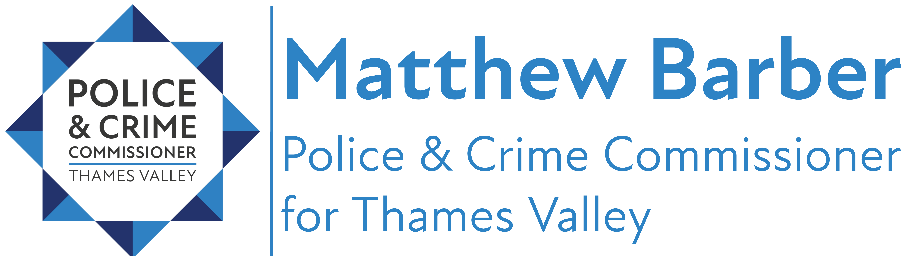 Office of the Police & Crime Commissioner
Organisational Structure
April 2024